Veřejná prostranství
Ing. Roman Vodný, Ph.D.
ředitel odboru územního plánování MMR
Konference Stárnutí a veřejný prostor, Praha
25. září 2017
Legislativní rámec
Zákon č. 183/2006 Sb. (Stavební zákon)
Veřejnou infrastrukturou se rozumí pozemky, stavby a zařízení:
dopravní infrastruktury
technické infrastruktury
občanského vybavení a
veřejných prostranství
Legislativní rámec
§ 34 zákona č. 128/2000 Sb., o obcích:

Veřejným prostranstvím jsou všechna náměstí, ulice, tržiště, chodníky, veřejná zeleň, parky a další prostory přístupné každému bez omezení, tedy sloužící obecnému užívání a to bez ohledu na vlastnictví k tomuto prostoru
Legislativní rámec
§ 7 vyhlášky č. 501/2006 Sb.:
Plochy veřejných prostranství se obvykle samostatně vymezují za účelem zajištění podmínek pro přiměřené umístění, rozsah a dostupnost pozemků veřejných prostranství a k zajištění podmínek pro jejich užívání v souladu s jejich významem a účelem.
Legislativní rámec
Vyhláška č. 501/2006 Sb.:
Plochy veřejných prostranství zahrnují zpravidla stávající a navrhované pozemky jednotlivých druhů veřejných prostranství a další pozemky související dopravní a technické infrastruktury a občanského vybavení, slučitelné s účelem veřejných prostranství. Pro každé dva hektary zastavitelné plochy bydlení, rekreace, občanského vybavení anebo smíšené obytné se vymezuje s touto zastavitelnou plochou související plocha veřejného prostranství o výměře nejméně 1000 m2; do této výměry se nezapočítávají pozemní komunikace
Nelegislativní definice
plocha vymezená urbanistickými prostředky, tedy především okolní zástavbou
slouží k užívání veřejností a plní většinou více vzájemně souvisejících funkcí, především:
obsluhu území (včetně dopravy)
rekreaci
sociální funkci
Otázky spojené s veřejnými prostranstvími
jedná se spíše o zvykový pojem
„prostranství“ vs. „prostor“
otázka, zda tento pojem zahrnuje také veřejně přístupné prostory budov
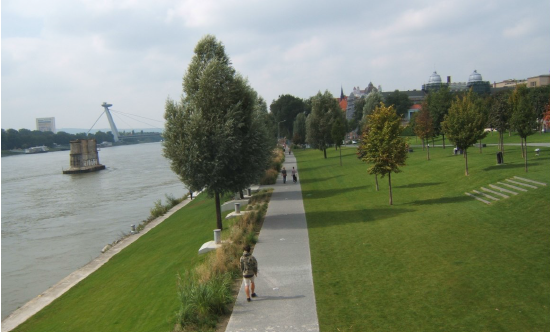 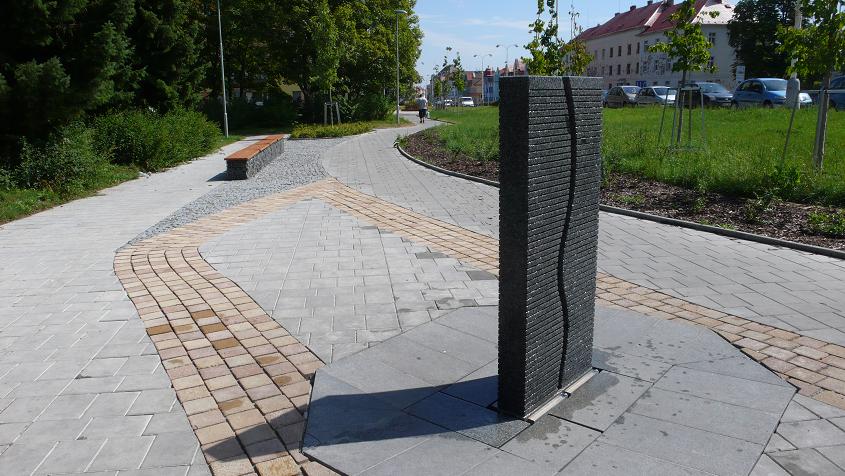 Druhy veřejných prostranství
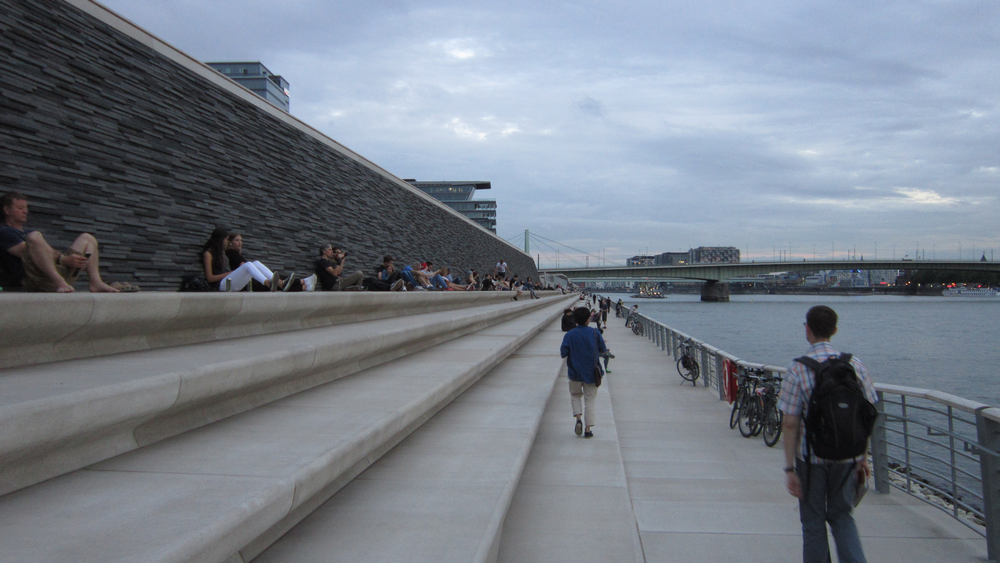 Náměstí
Tržiště
Ulice a chodníky
Parky a veřejná zeleň
Nábřeží
Vnitrobloky a pasáže
Nadchody, podchody, průchody
a další
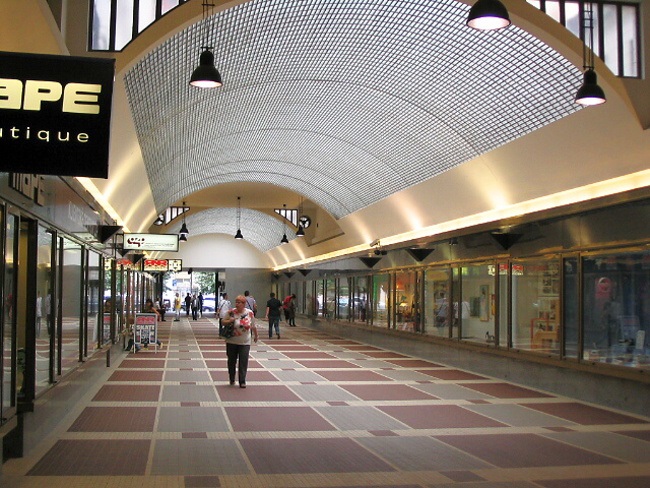 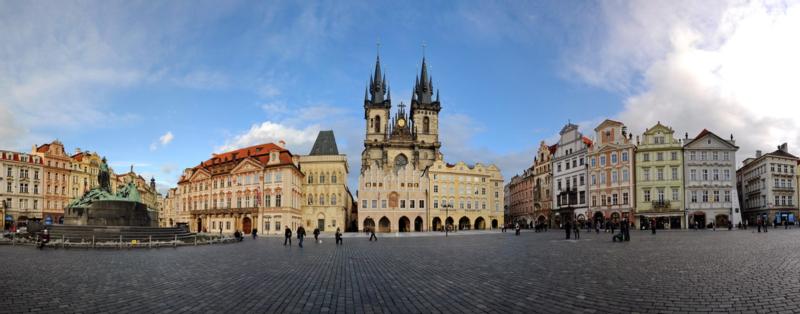 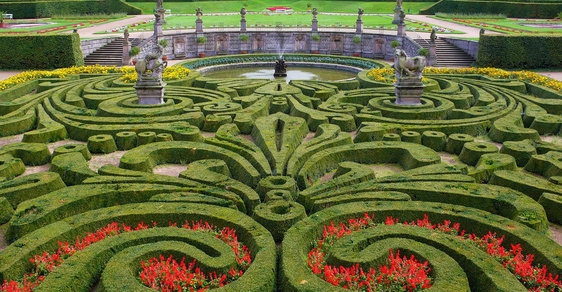 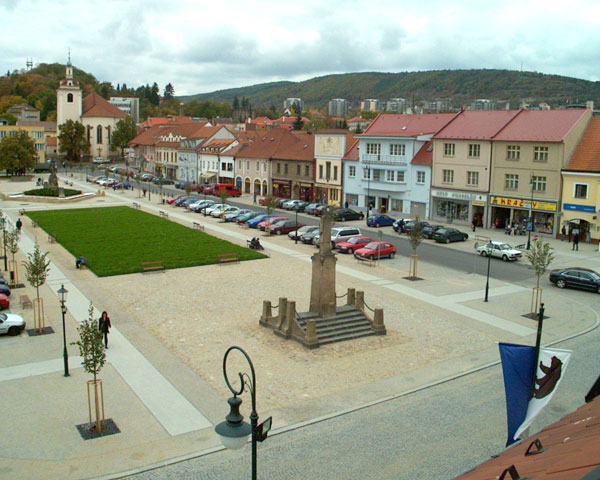 Požadavky na veřejná prostranství
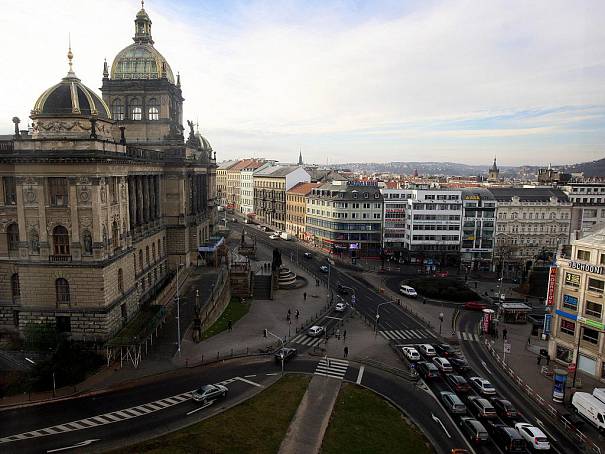 přístupnost, dostupnost
veřejnost
schopnost sdružovat lidi
schopnost zadržovat lidi
životnost, pestrost
bezpečnost
pohodlí, pohodlnost
návaznost na další prostory města
Problémy spojené s VP
Míšení jednotlivých složek
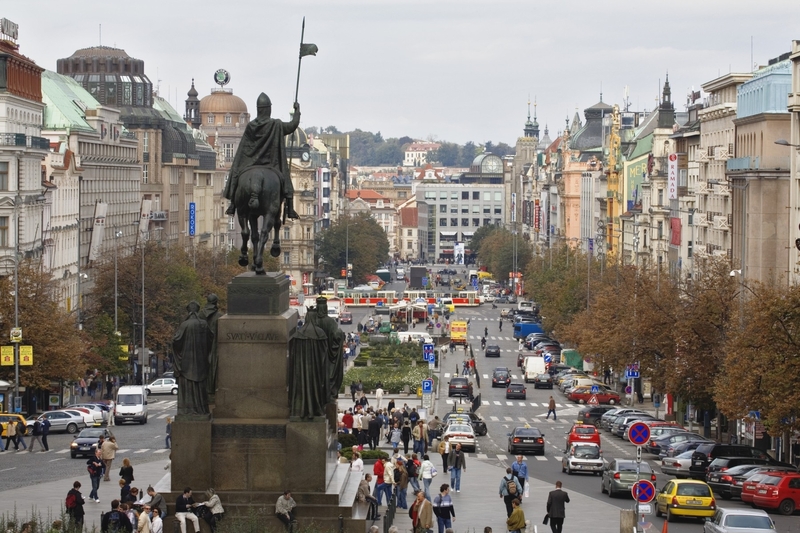 Problémy spojené s VP
„privatizace“ veřejných prostranství
nevymezování dostatečného množství VP v nových developerských projektech
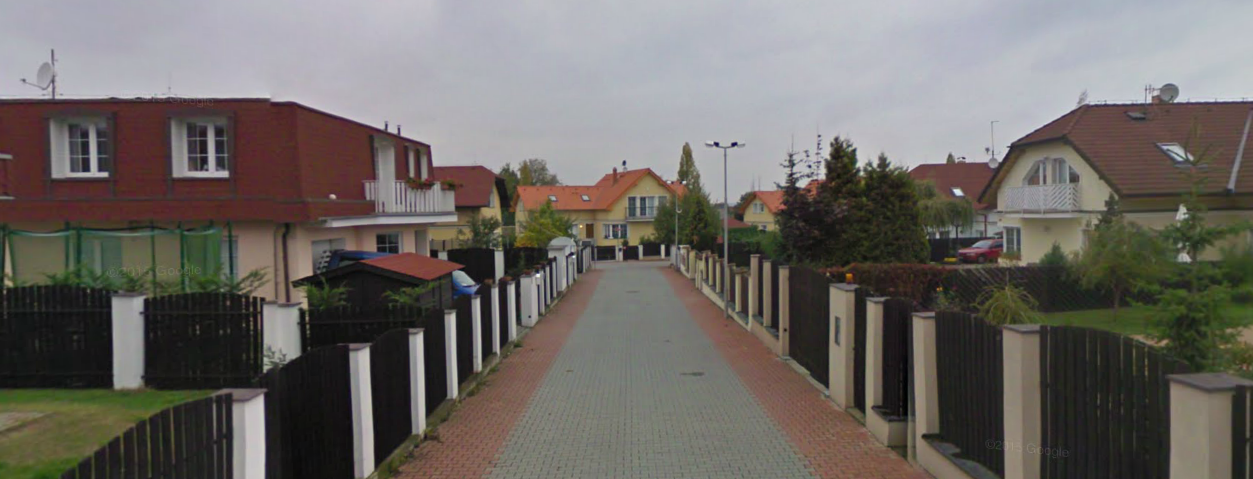 Problémy spojené s VP
pohyb osob z problémových sociálních skupin
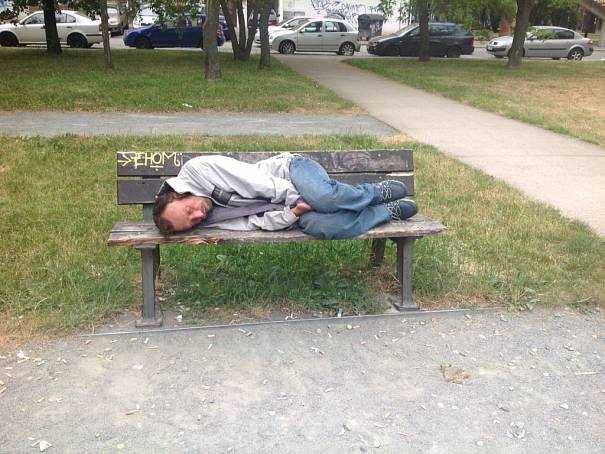 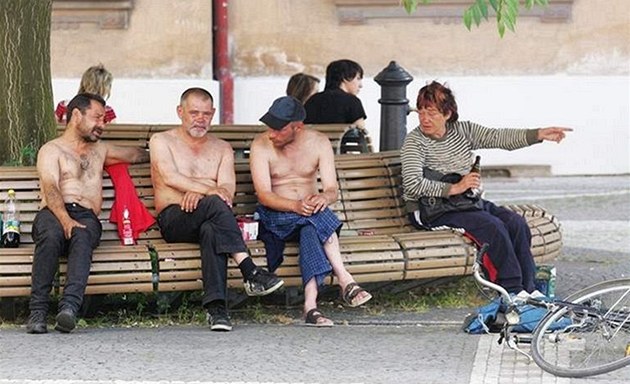 Problémy spojené s VP
výstavba a architektonická tvorba v ČR je málo prostorotvorná – preferují se solitérní uzavřené komplexy a zastavování VP
vznikají nepřehledné až nepřátelské prostory
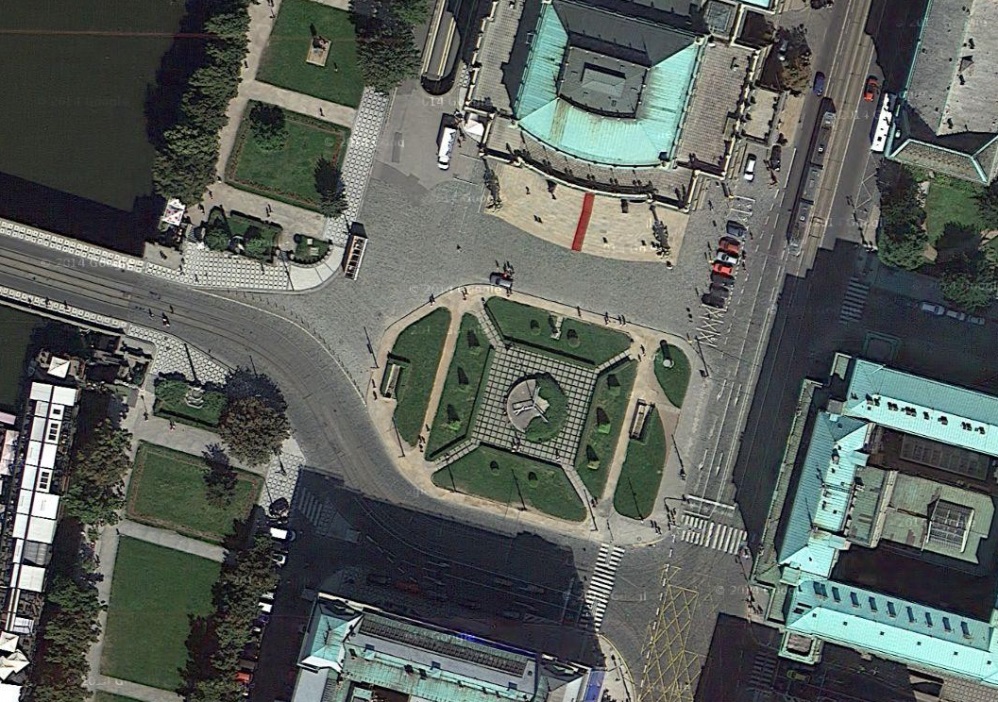 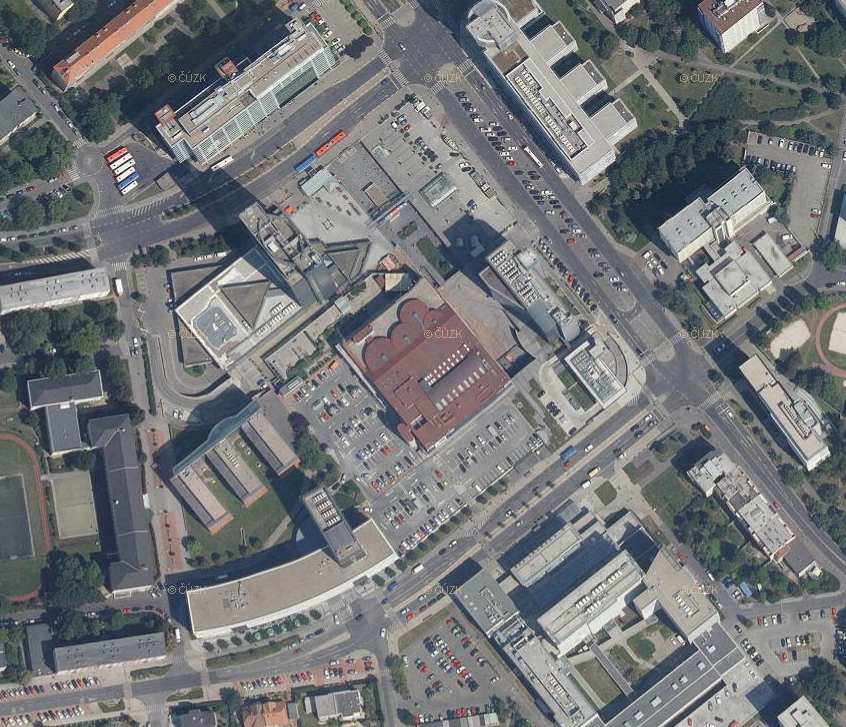 Problémy spojené s VP
devastace veřejných prostranství
špatná péče o veřejná prostranství
nevhodné parametry pro osoby se zdravotním postižením, straší občany a matky s dětmi
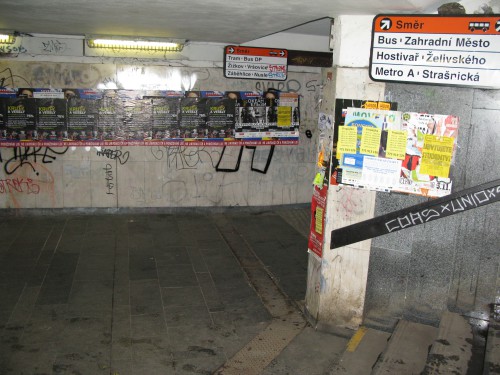 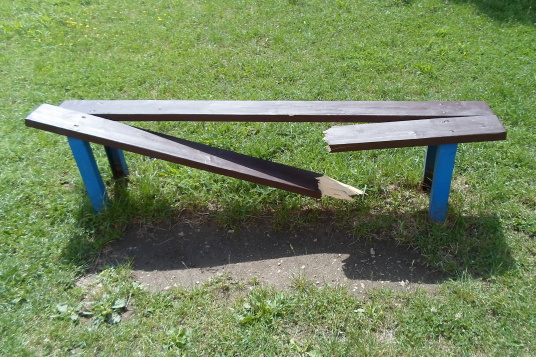 Problémy spojené s VP
nevhodné parametry
nevhodné využívání
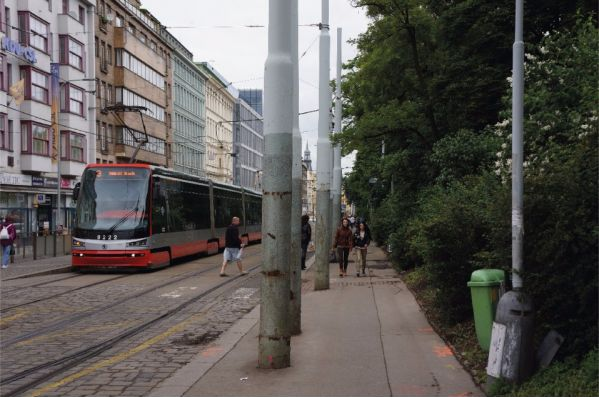 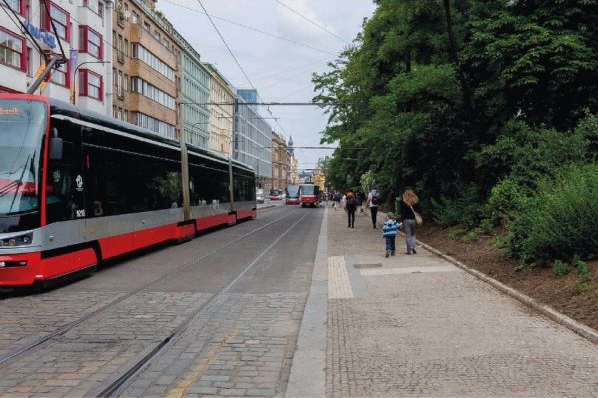 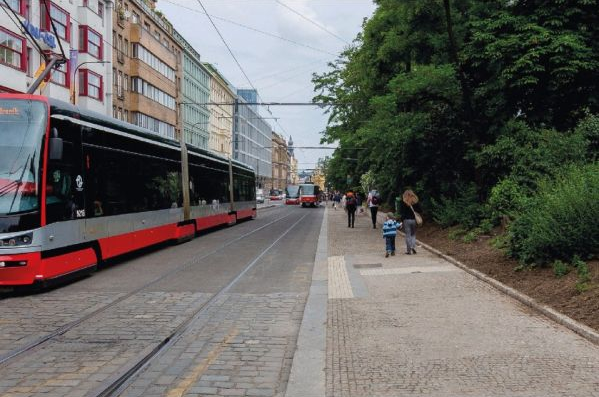 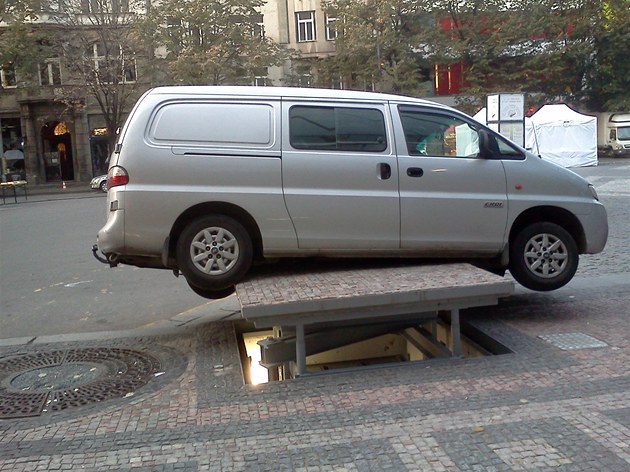 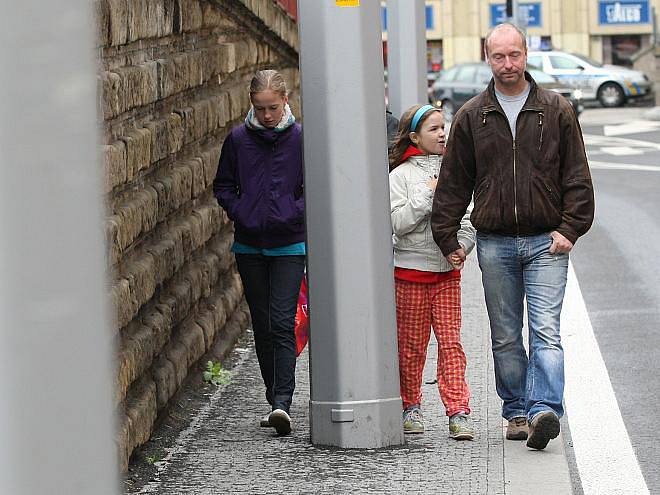 Trendy do budoucna /1
realizace nových a rekonstrukce stávajících veřejných prostranství i s ohledem na potřeby vzrůstajícího počtu starší generace
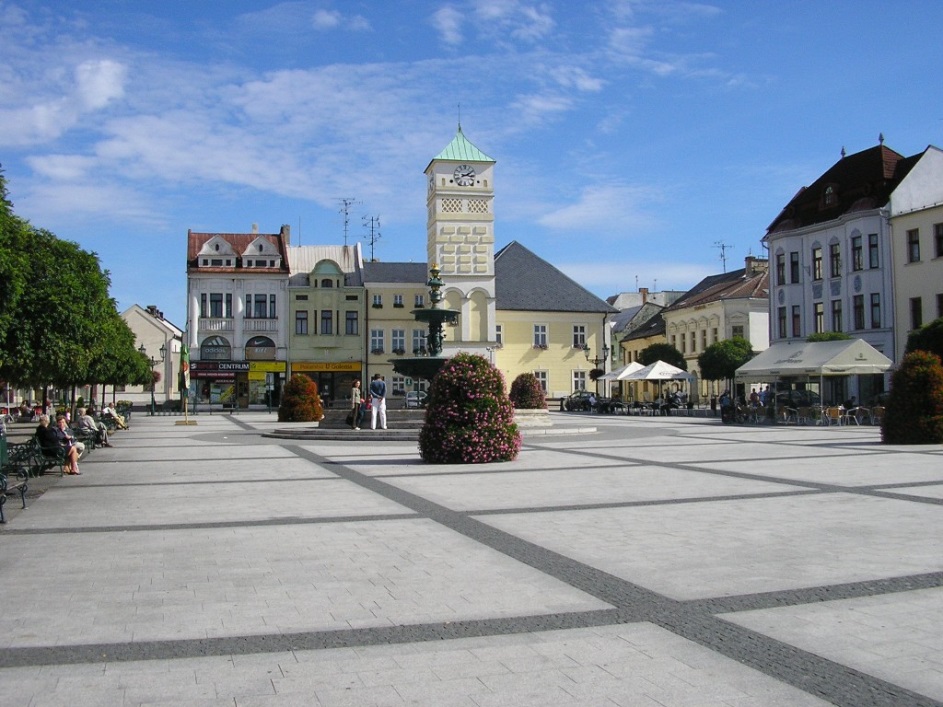 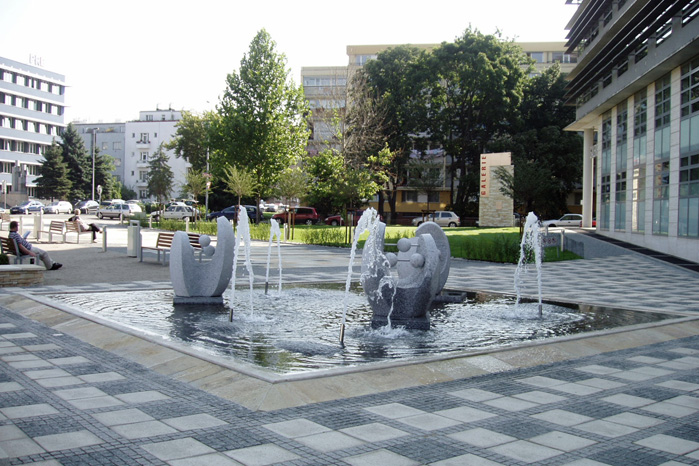 Trendy do budoucna /2
snaha omezit nebo vyloučit vozidlovou dopravu
zajistit bezpečnost osob pohybujících se po VP
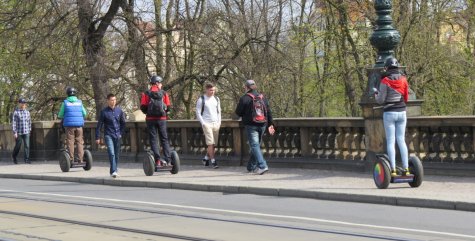 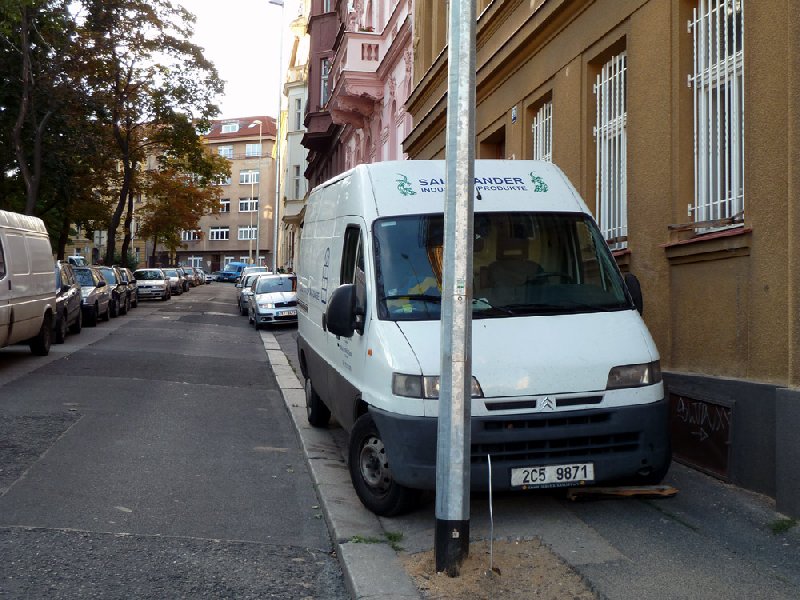 Trendy do budoucna /3
stoupá význam veřejné zeleně
bezbariérovost veřejných prostor
technické sítě se umisťují do země
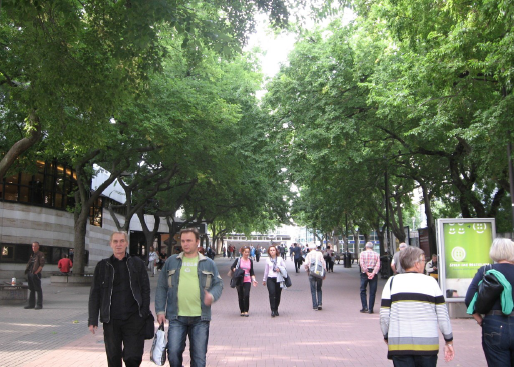 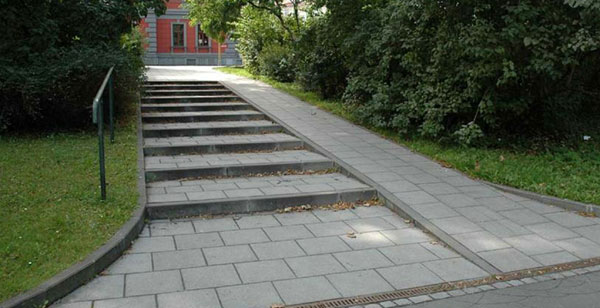 Děkuji za pozornost
Ing. Roman Vodný, Ph.D.
ředitel odboru
územního plánování

tel.: 224 862 123
roman.vodny@mmr.cz